Office of the Dean of StudentsStudents Administration
Orientation Day | 2024
Our mission
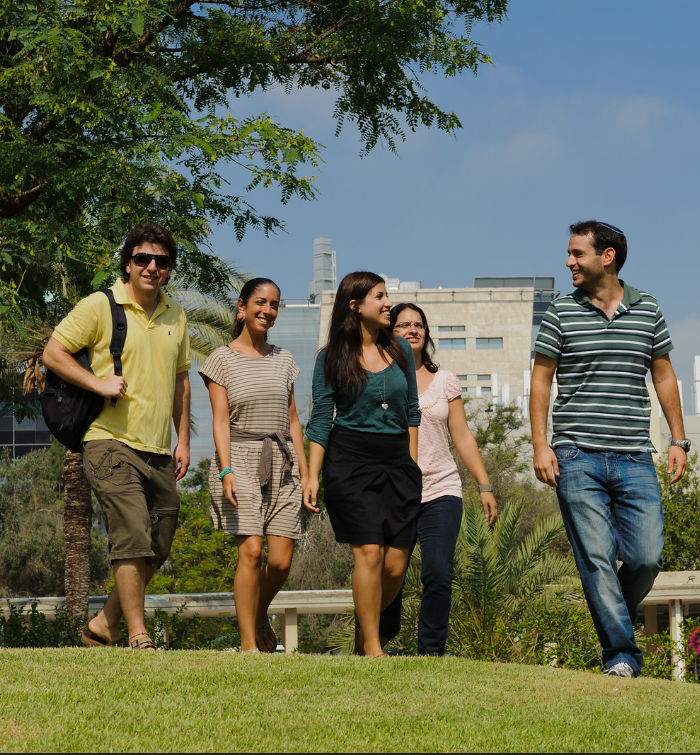 Office of Dean of Students
The mission of the office of dean of students is to advocate for the well-being of the students on campus and strengthen the relationship between the student body and various (academic and administrative) bodies in the university.
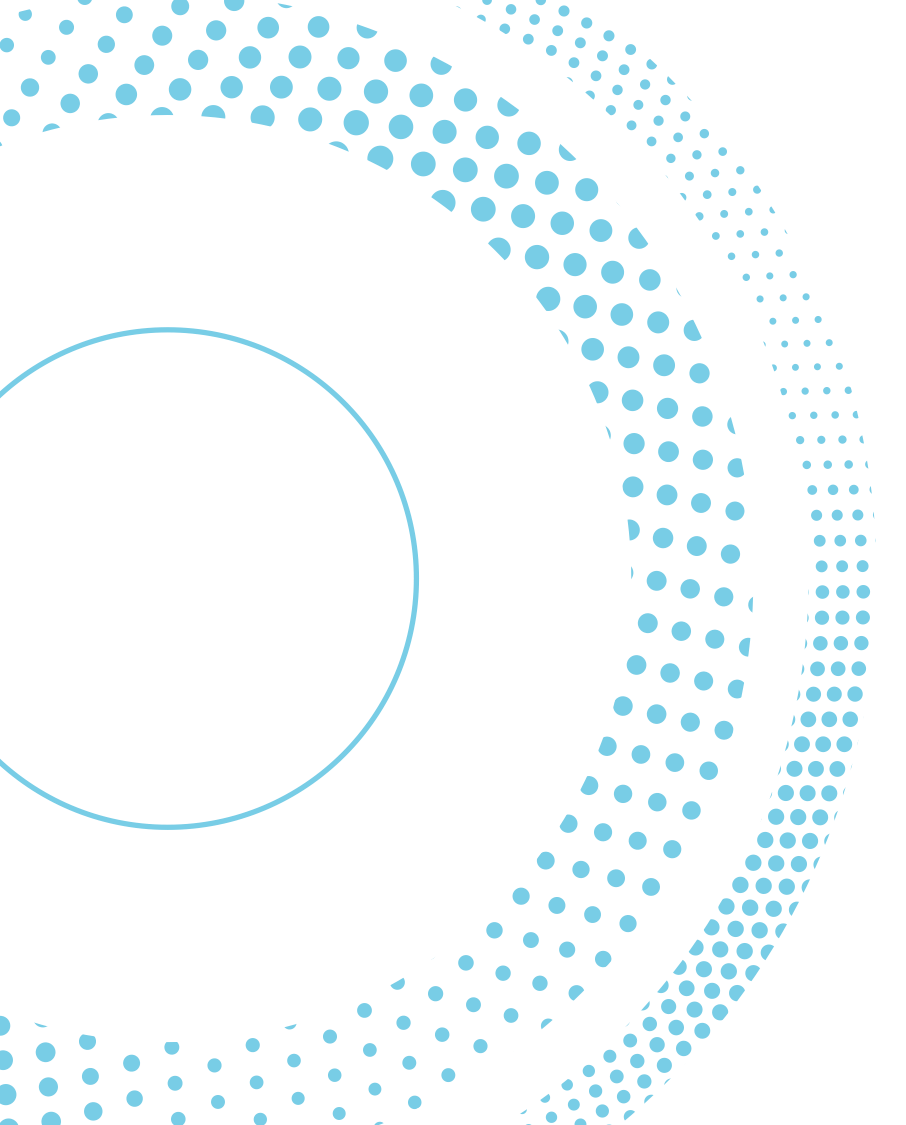 Students Administration
Providing guidance and administrative support to applicants and students throughout the entire period of their university studies, starting from the application stage until the end of their studies.
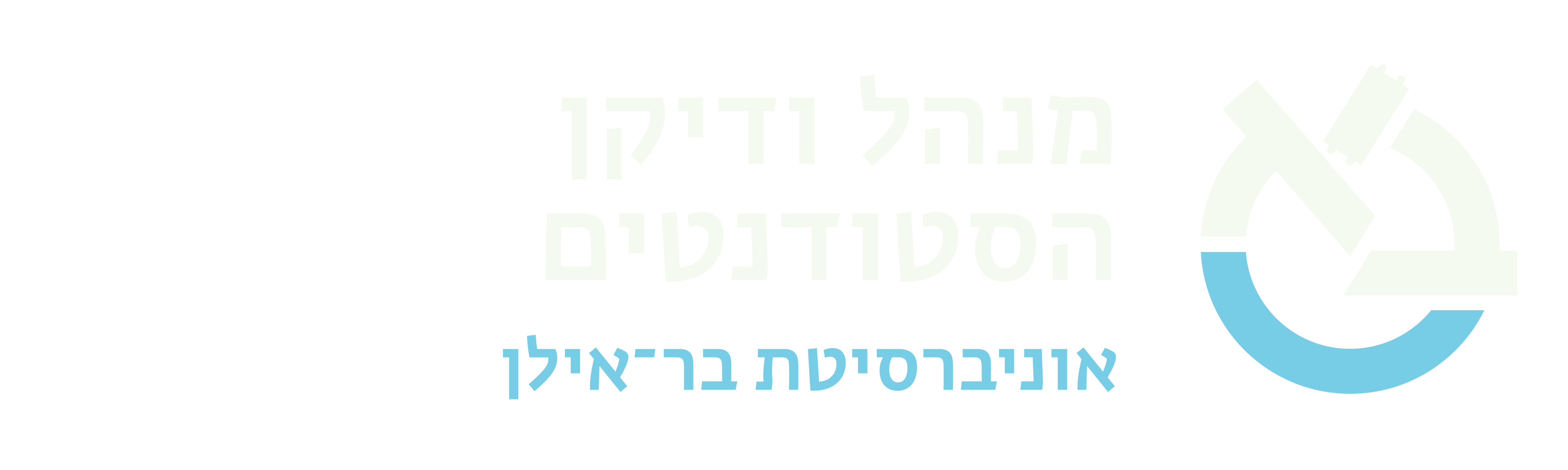 Departments – Breakdown & Responsibilities
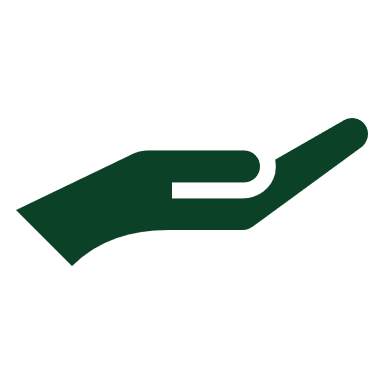 Accommodations for coursework and exams for special needs and disability
Student Support & Accessibility
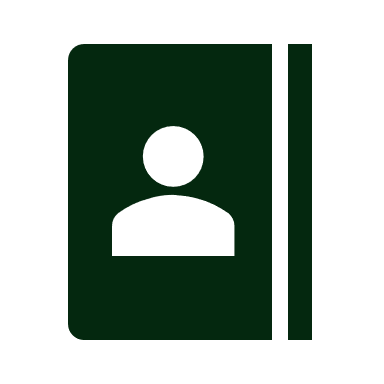 Registration and admission to undergraduate studies (Israeli bagrut)
Applications & Admissions
Enrichment courses, guidance for diverse populations, discourse program
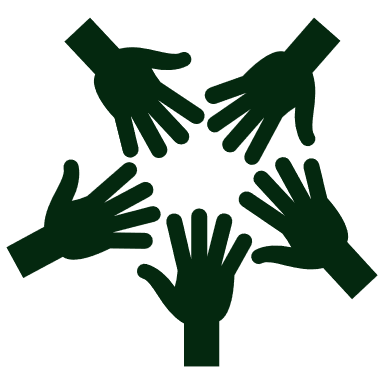 Academics & Community
Course exemptions, renewal of studies, extraordinary exam dates
Status Office
Dean of Students


Students Authority
Undergraduate admissions for foreign diplomas (Hebrew programs), support for Olim students
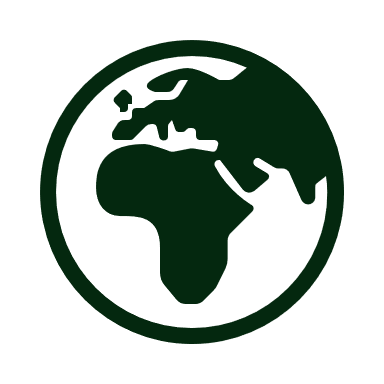 Olim & Wellbeing
Exam dates and management (physical and digital)
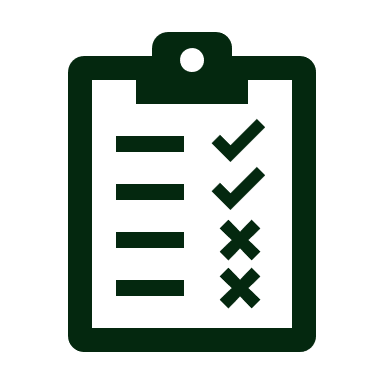 Student retention and guidance
Student Advancement & Success
Exam Office
Transcripts, degree eligibility, ranking
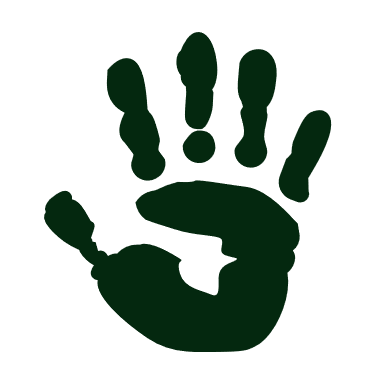 Loans, rights for miluimnikim and parents, public and political activity
Student Mediation & Rights
Registrar
Dorm application process and room placement
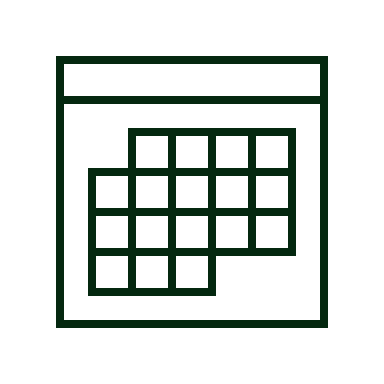 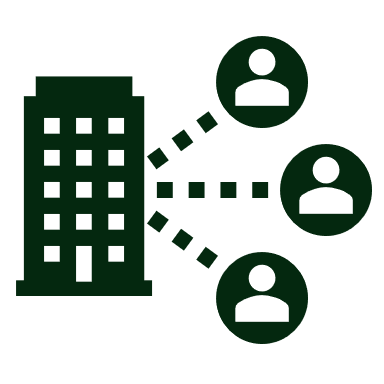 Room placement, academic calender
Campus Dormitories
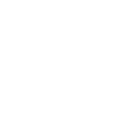 Course & Room Scheduling Unit
Mechina program, Ulpan services
Mechinat Olim
Department for Olim
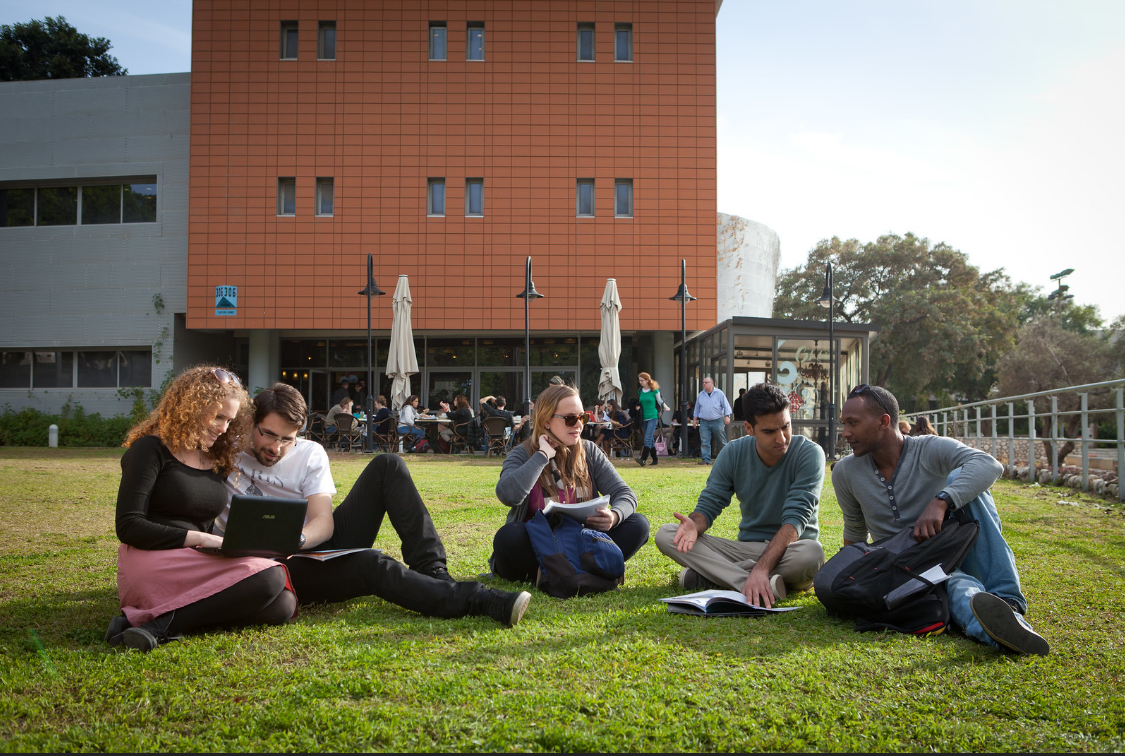 Up to 7 years from Aliyah date (incl. army and national service)

Rights:
Use of a dictionary
With approval of professor
No penalty for spelling mistakes
Extension of time on tests
15 minutes per hour, up to 30 minutes
Translation of tests, 4 per semester (1st year only)
Tutoring sessions

Financial assistance:
Guidance with Minhal Studentim Olim scholarship
Interest-free loans

Social Activities:
Social events
Community involvement (Shachak)
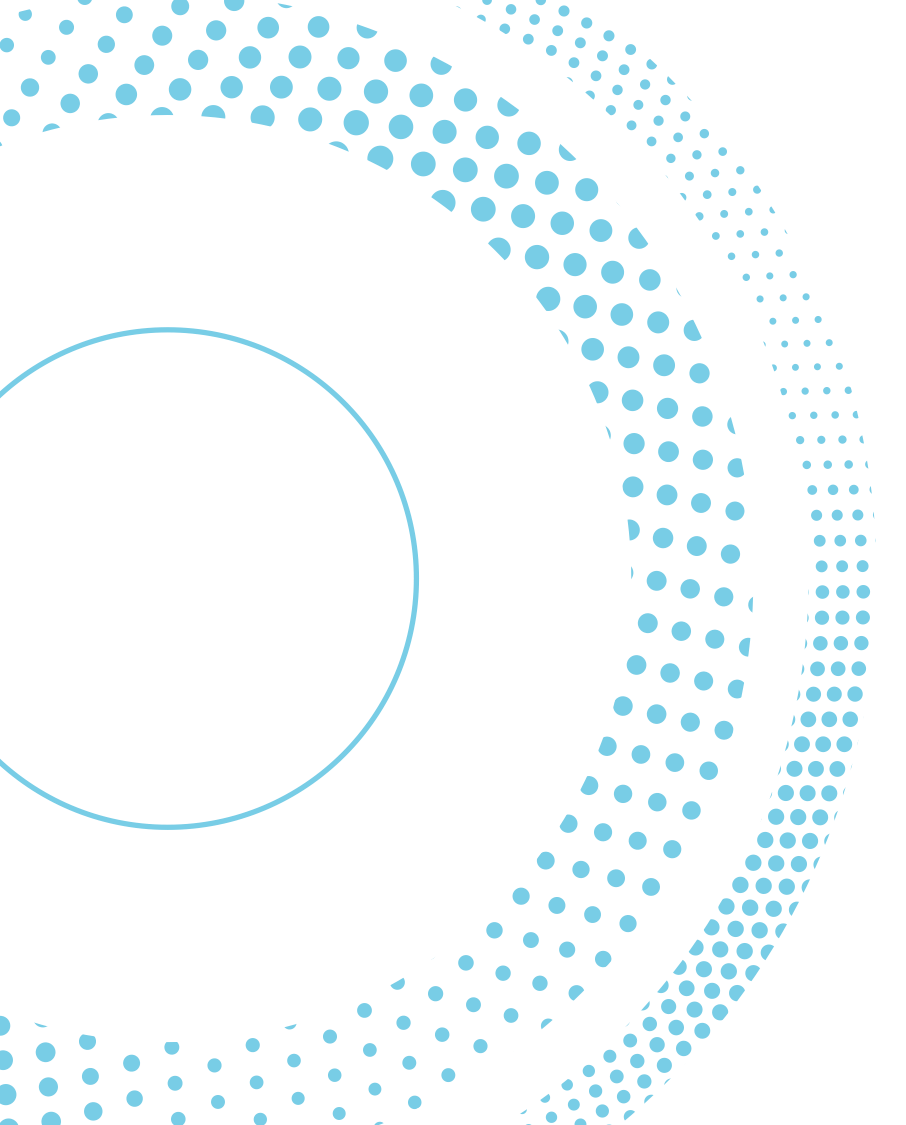 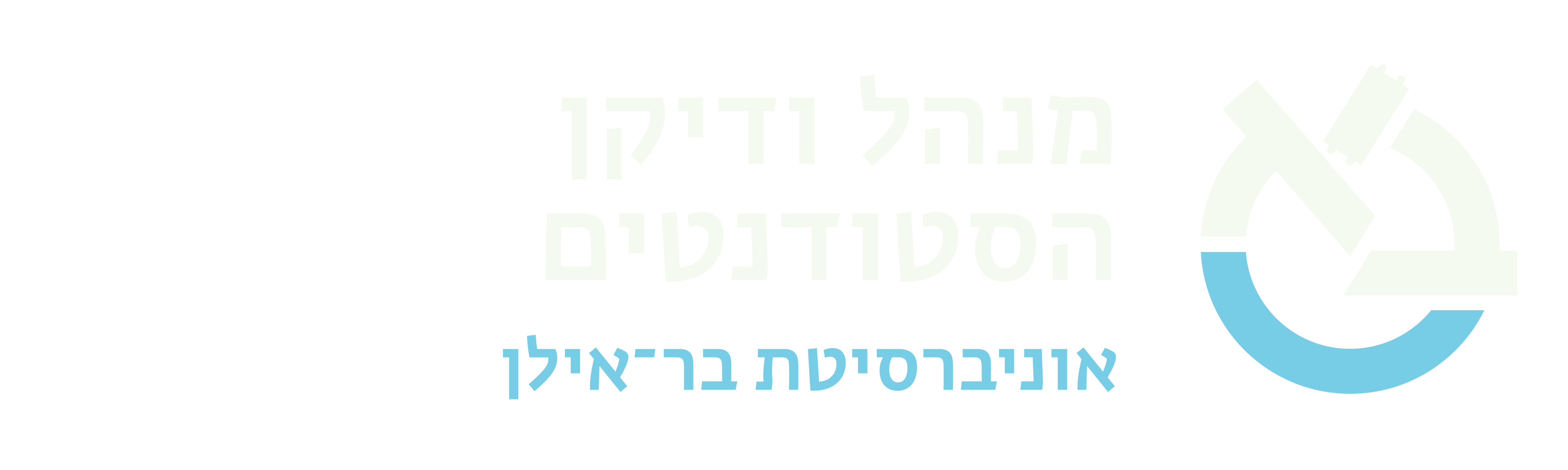 Contact Information
Mechinat Olim
Mechina.Office@biu.ac.il
03-531-8653
Office of Student Support & Accessibility
Negishut.Student@biu.ac.il
03-5318491
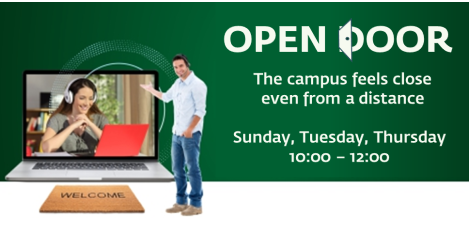 Department for Olim & Wellbeing
Olim.Wellbeing@biu.ac.il
077-364-3585
Department of Academics & Community
Dikla.Sher@biu.ac.il
077-364-3584
The Office for Student Advancement & Success
 Dean.Kidum@biu.ac.il03-5317640
Registrar
Open Door service
www.https://www.biuopendoors.co.il/

Google:
דלת פתוחה בר-אילן
Search for name of department/faculty
Student Mediation & RightsStudents.Services@biu.ac.il
03-5318652
Exam Office
Open Door service
Status Office
Open Door service
Campus Dormitories
Meonot.office@biu.ac.il
03-5318392